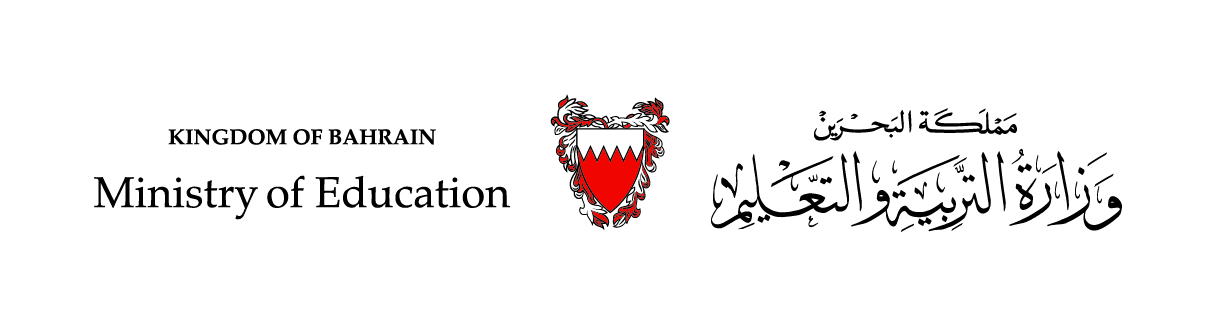 رياضيات الصف الثالث – الجزء الأول
(1 – 1) الجـبـر: أنـماط الأعــداد

(صفحة 10)
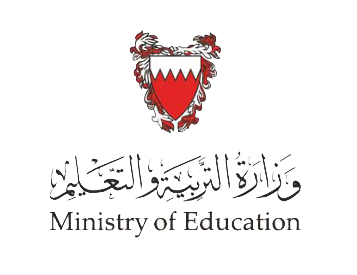 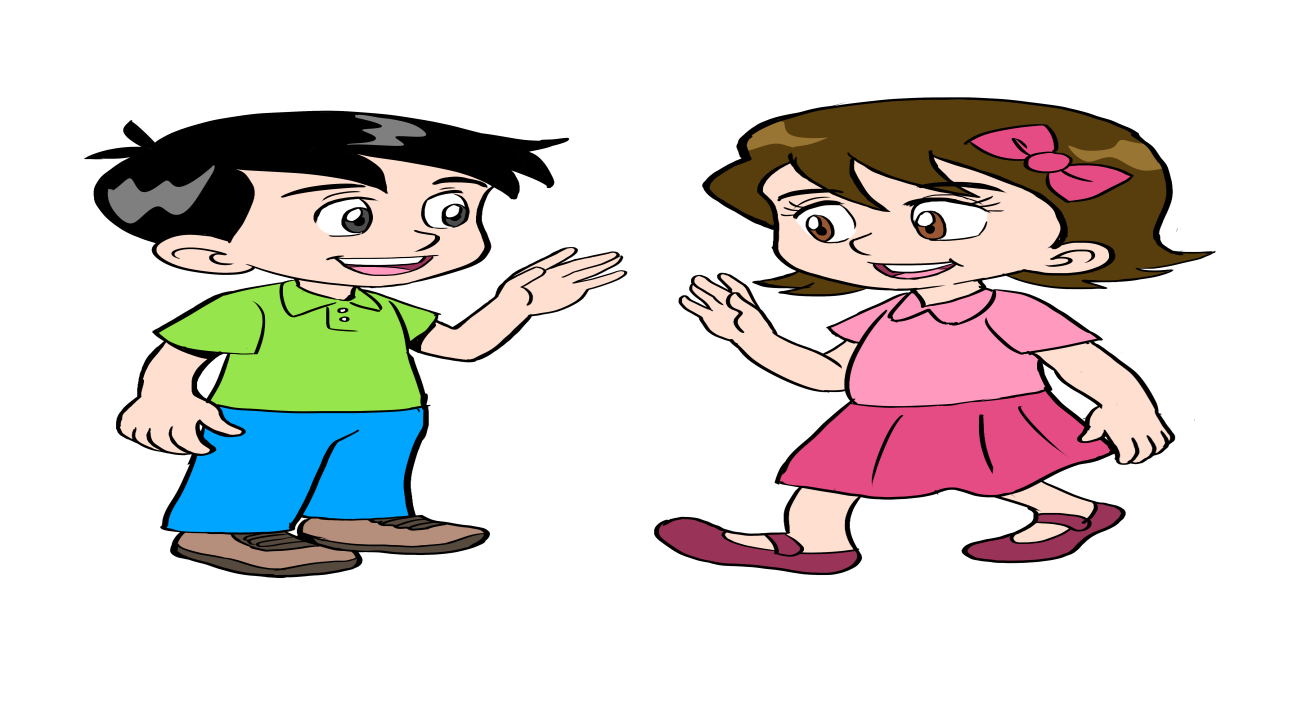 سنتعلّمُ في هذا الدرس 
1- ماذا نعني بالنمط والأنماط العددية. 
2- كيف نستطيع أن نفهم ونكمل نمط عددي.
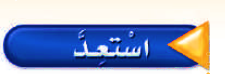 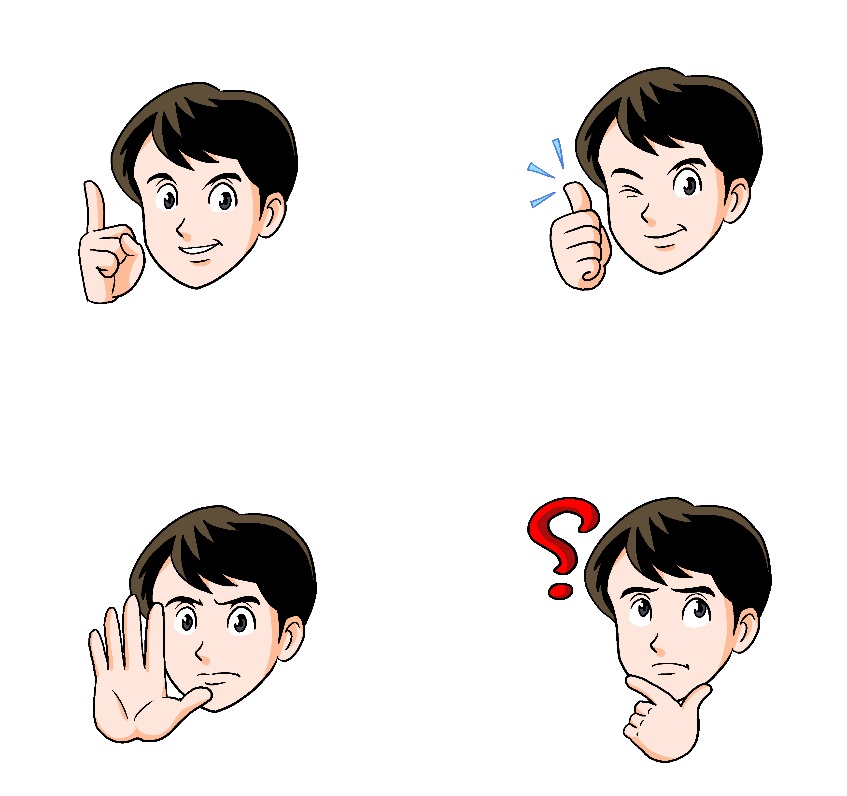 ماذا نعني بالنمط؟
النمط هو سلسلة من الأعداد أو الأشكال التي تتبع قاعدة معينة.
،  4  ،  6  ،  8   ، 10  ، 12
وزارة التربية والتعليم – 2020م                                                                    أنماط الأعداد - الصف الثالث الابتدائي
تساعدنا أنماط الأعداد على العد .... ألاحظ في كل من الأنماط الآتية أن كل عدد يزيد على العدد الذي يسبقه بواحد أو عشرة أو مئة.
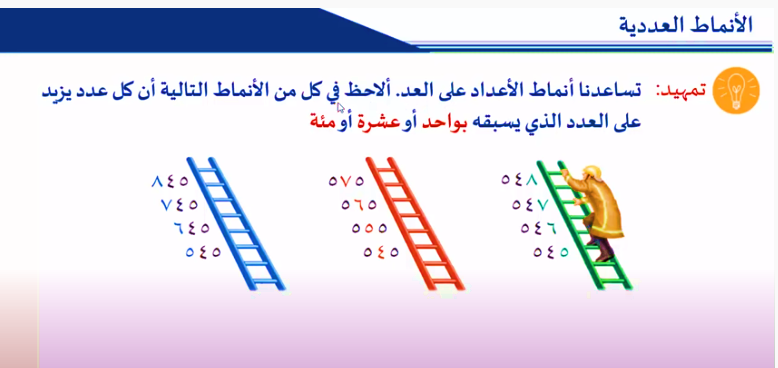 نعد المئات
كل عدد يزيد 100 على العدد السابق له
نعد العشرات 
كل عدد يزيد 10 على العدد السابق له
نعد الآحاد 
كل عدد يزيد 1 على العدد السابق له
وزارة التربية والتعليم – 2020م                                                                       أنماط الأعداد - الصف الثالث الابتدائي
أأشاهد على لوحة المئة العديد من الأنماط العددية
لا حظ حركة السهم. 
ما النمط ؟
يزيد 1 على العدد السابق له
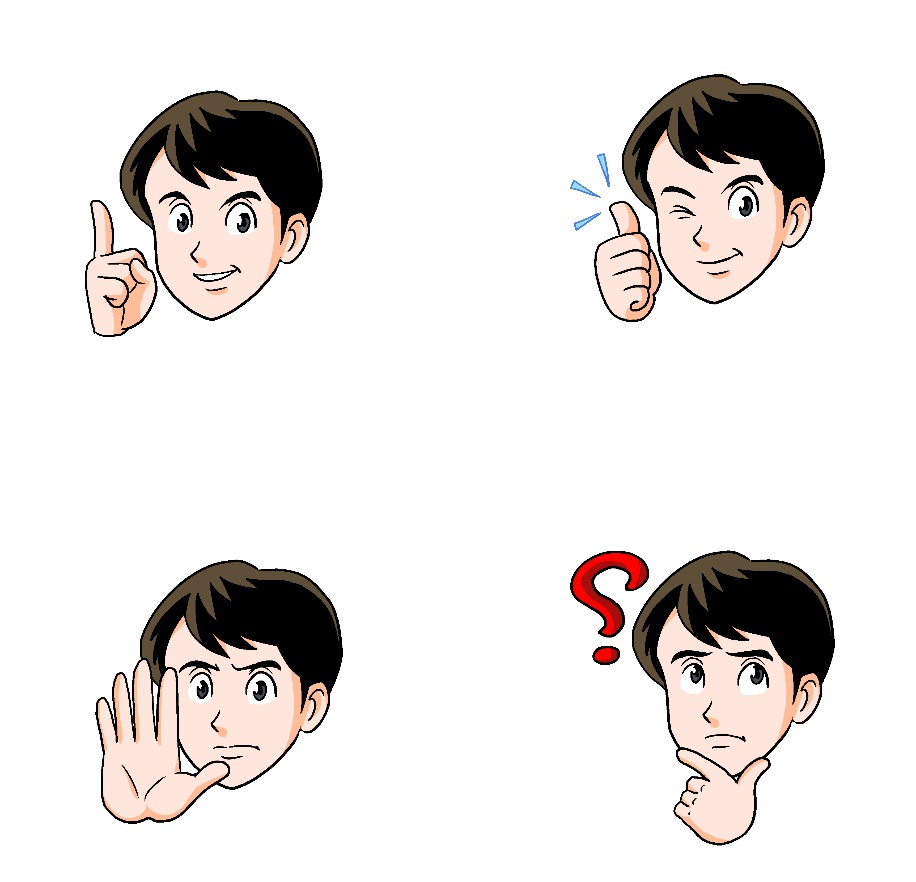 وزارة التربية والتعليم – 2020م                                                                     أنماط الأعداد - الصف الثالث الابتدائي
أأشاهد على لوحة المئة العديد من الأنماط العددية
لا حظ حركة السهم. 
ما النمط ؟
يزيد 10على العدد السابق له
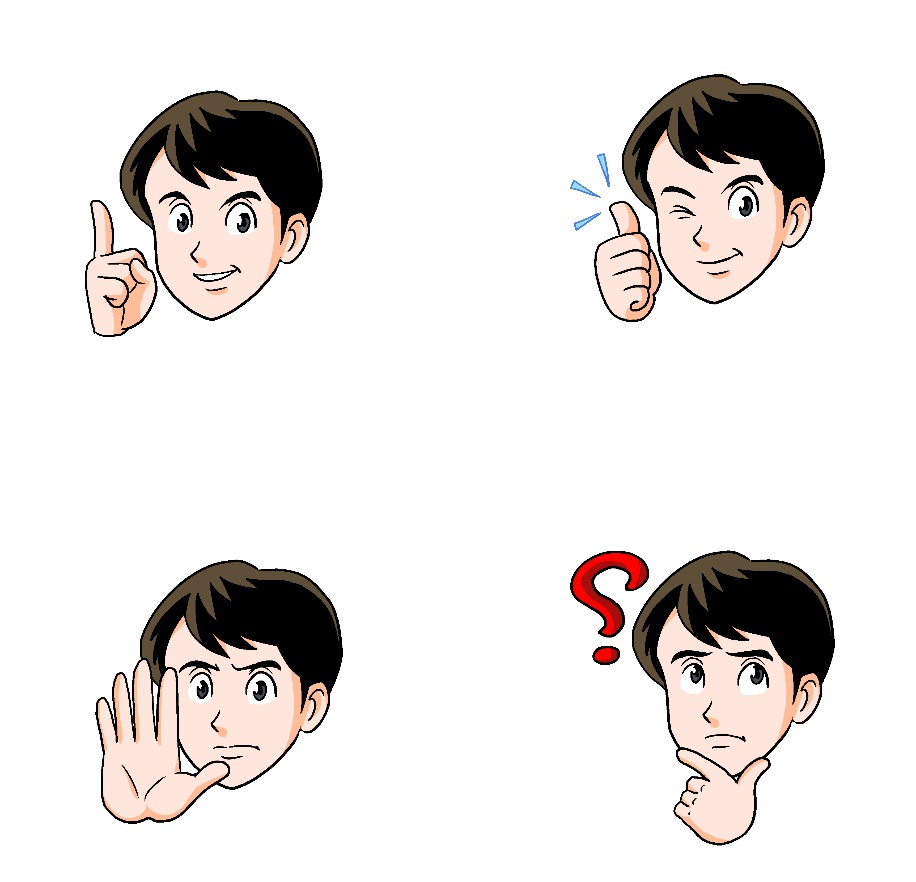 وزارة التربية والتعليم – 2020م                                                                       أنماط الأعداد - الصف الثالث الابتدائي
أأشاهد على لوحة المئة العديد من الأنماط العددية
لا حظ حركة السهم. 
ما النمط؟
يزيد 11على العدد السابق له
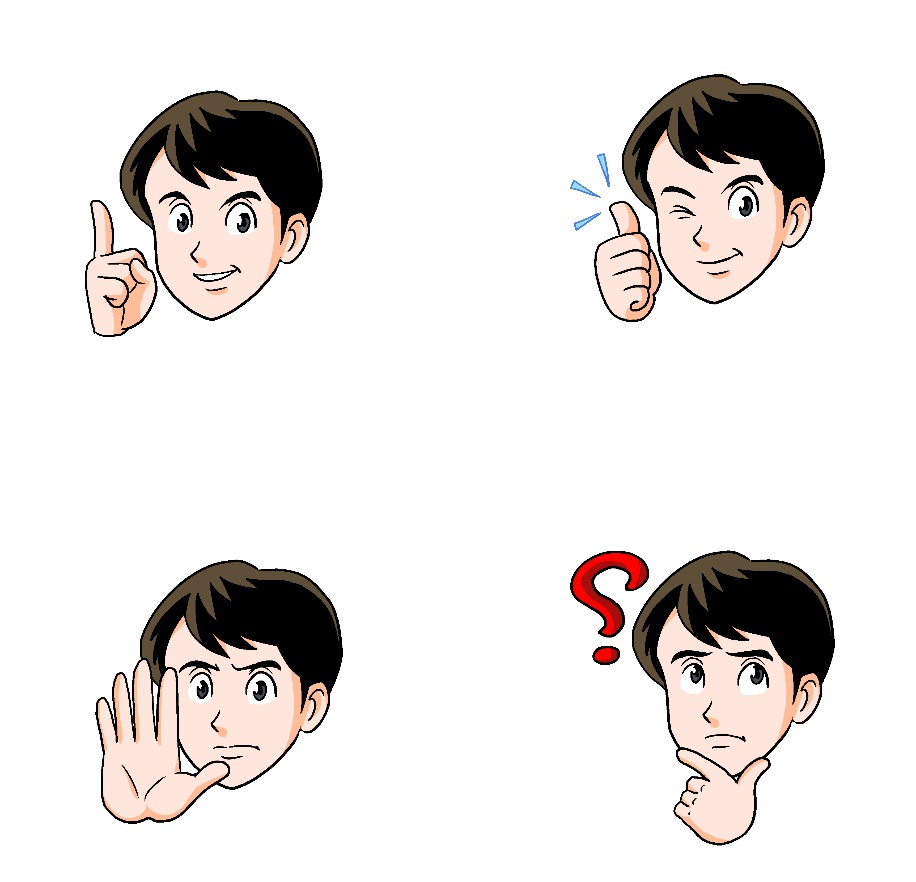 وزارة التربية والتعليم – 2020م                                                                أنماط الأعداد - الصف الثالث الابتدائي
أأشاهد على لوحة المئة العديد من الأنماط العددية
لا حظ حركة السهم. 
ما النمط ؟
يوجد العديد من الأنماط على لوحة المئة حاول أن تكتشفها.
يزيد 9 على العدد السابق له
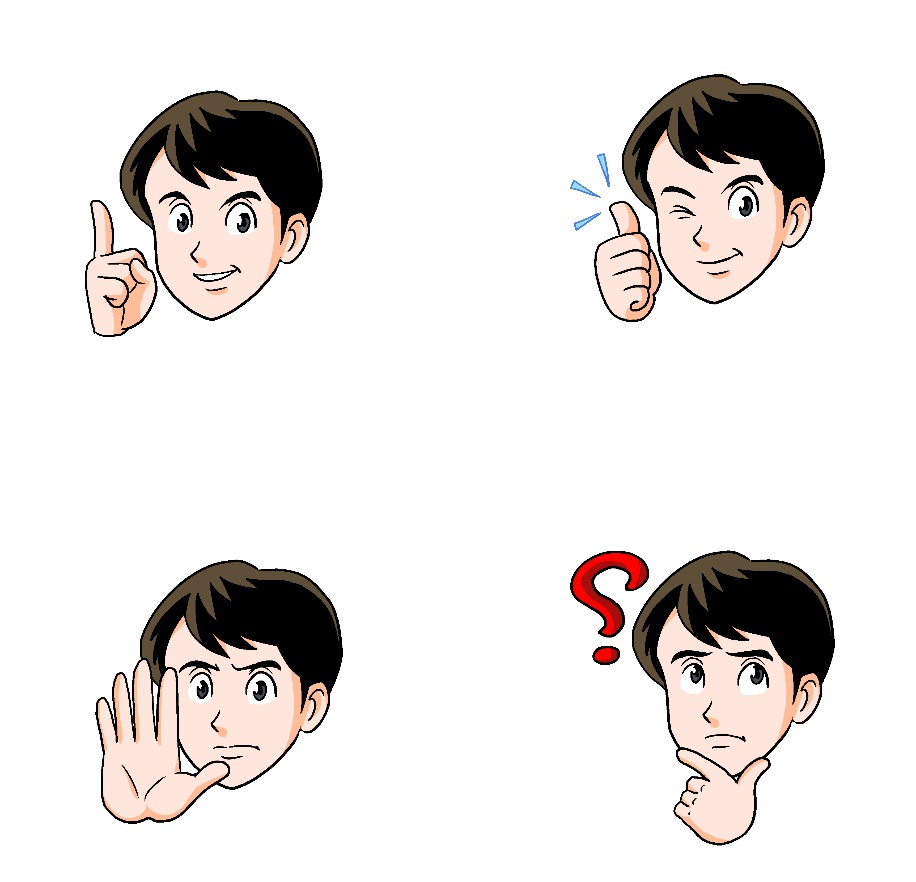 وزارة التربية والتعليم – 2020م                                                                          أنماط الأعداد - الصف الثالث الابتدائي
يوضح الجدول عدد صفحات كتاب قرأتها ليلى في ستة أيام متتالية، إذا استمر هذا النمط، فما مجموع عدد الصفحات التي ستقرؤها ليلى يوم الخميس؟
الصفحات التي قرأتها ليلى 

اليوم         عدد الصفحات 
السبت   ............    3
الأحد   ...............   6
الأثنين   ..............   9
الثلاثاء  ............   12
الأربعاء  ............   15
الخميس  .........        .
ألاحظ من الجدول أن ليلى تقرأ كل يوم 3 صفحات زيادة على اليوم السابق.
3  ،  6  ،  9  ،  12  ،  15  ،  18
+3
+3
+3
+3
+3
إذن، فمجموع عدد الصفحات التي ستقرؤها ليلى يوم الخميس 18 صفحة.
وزارة التربية والتعليم – 2020م                                                                أنماط الأعداد - الصف الثالث الابتدائي
أحدد النمط، ثم أكتب العدد المناسب في             :
الزمن: دقيقة
10  ،  14  ،  18   ،                    ،   26  ، 30
22
النمط هو زيادة 4 على العدد السابق له
تدريب
وزارة التربية والتعليم – 2020م                                                                أنماط الأعداد - الصف الثالث الابتدائي
أحدد النمط، ثم أكتب العدد المناسب في             :
الزمن: دقيقة
63  ،  60  ،                 ،  54    ،   51  ، 48
57
النمط هو ناقص 3 عن العدد السابق له
تدريب
وزارة التربية والتعليم – 2020م                                                                        أنماط الأعداد - الصف الثالث الابتدائي
أحدد النمط، ثم أكتب العدد المناسب في              :
الزمن: دقيقة
510  ،  610  ،                   ، 810 ،  910
710
النمط هو زيادة 100 على العدد السابق له
تدريب
وزارة التربية والتعليم – 2020م                                                            أنماط الأعداد - الصف الثالث الابتدائي
تعلمنا اليوم:

استعمال الأنماط العددية في العد  

.
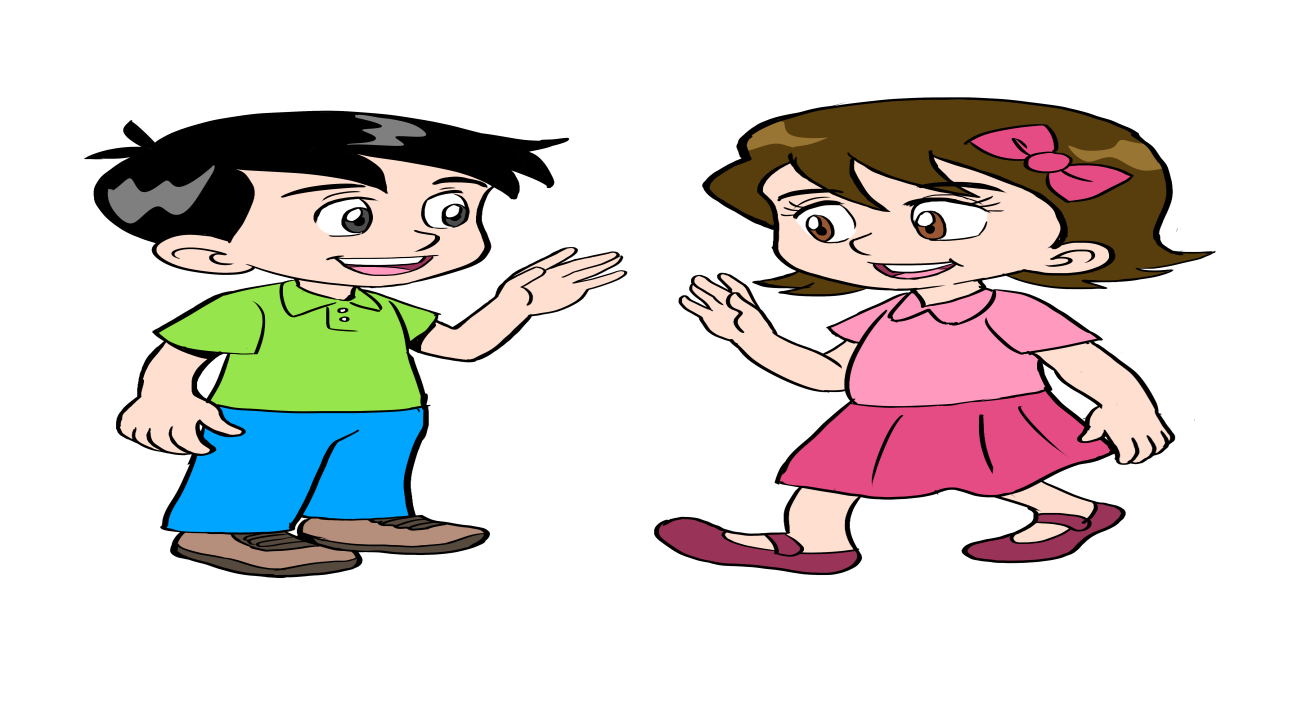 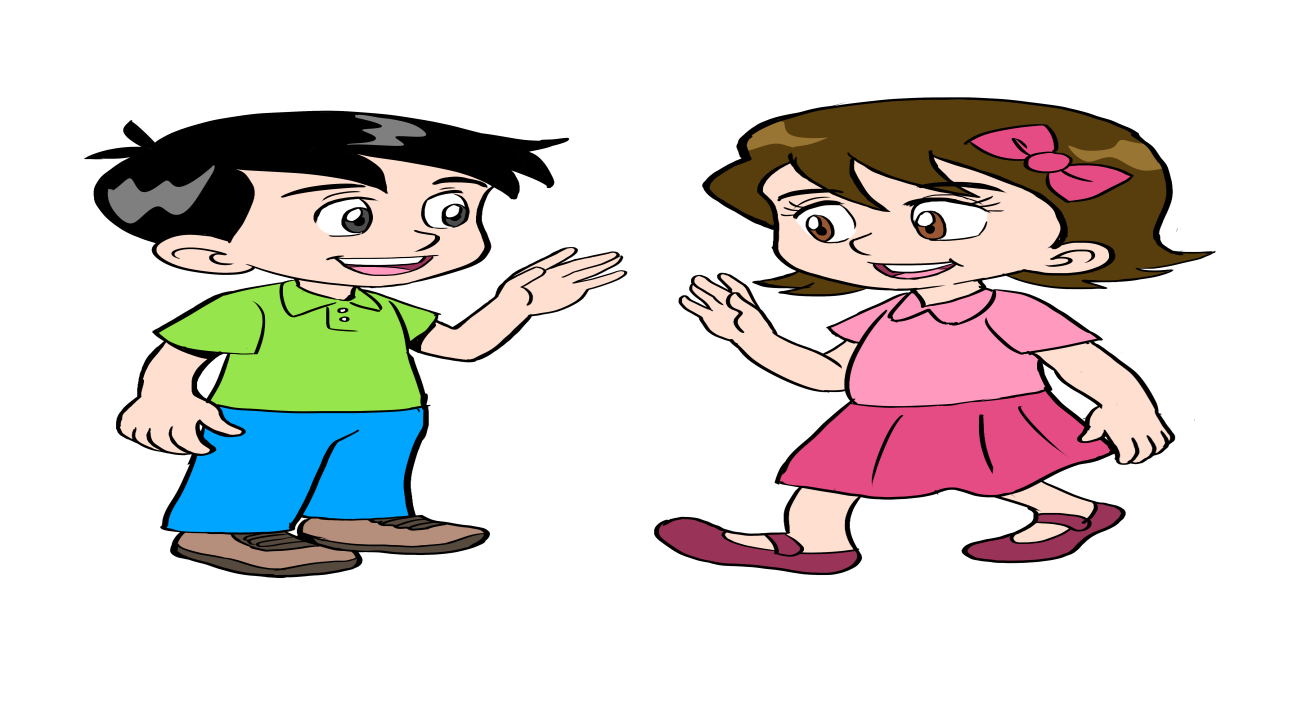 وزارة التربية والتعليم – 2020م                                                                       أنماط الأعداد - الصف الثالث الابتدائي
عزيزي الطالب
 للمزيد من الاستفادة يمكنك الرجوع لكتاب 

الطالب لحل تمارين الدرس صفحة 12
وزارة التربية والتعليم – 2020م                                                                           أنماط الأعداد - الصف الثالث الابتدائي
انتهى الدرس
وزارة التربية والتعليم – 2020م                                                                           أنماط الأعداد - الصف الثالث الابتدائي